1.1 Desirable attributes of commissions
Assessment of global-commission reports against attributes:
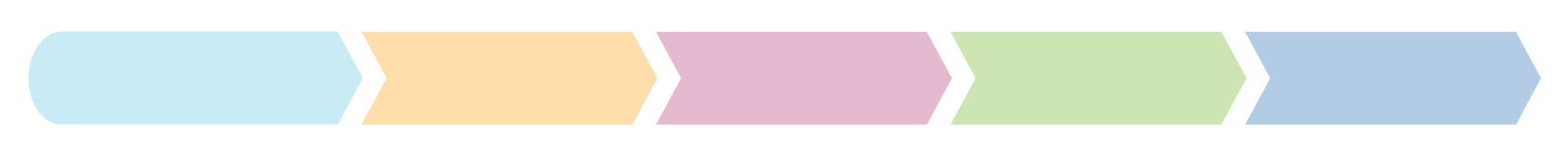 Topic                         Participants                   Methods              Recommendations       Implementability
65 of 70 reports explicitly addressed one or both parts of the topic attribute, namely that the funder or convenor had the authority to act or that a strong rationale was provided for creating the commission
32 of 70 reports explicitly addressed the first of two participant attributes, namely that commissioners are chosen to capture many elements of diversity

21 of 70 reports explicitly addressed the second of two participant attributes, namely that commissioners and secretariat staff are required to publicly report their potential conflicts of interest and to adhere to other elements of a conflict-of-interest policy as well
5 of 70 reports explicitly addressed the methods attribute, namely that the commission’s work was enabled by the use of systematic and transparent methods in each step of the process
50 of 70 reports reports explicitly addressed the recommendations attribute, namely that the commission’s work culminated in recommendations that are actionable and likely acceptable to decision-makers, and that promote equity
36 of 70 reports reports explicitly addressed the implementability attribute, namely that the commission report included plans for dissemination and for monitoring and evaluation.
1
[Speaker Notes: RECORD]